«Совесть»


Выполнила : Жданова Татьяна Сергеевна
учитель начальных классов МОУ «НОШ№2»



Магнитогорск  2013 г.
Скромный я даю тебе совет,Ты иди туда, где только свет!Верь в себя, как я в тебя,Даже, если вдруг грозаВстанет на пути твоем внезапно,Верь,  наступит миг желанный!Только к этому ты силы приложи,И без дела просто не сиди!
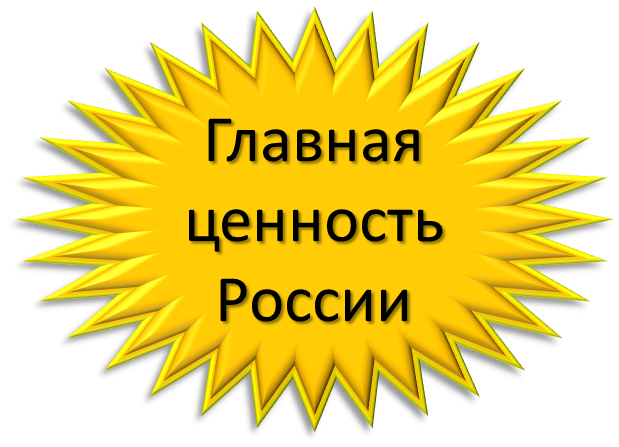 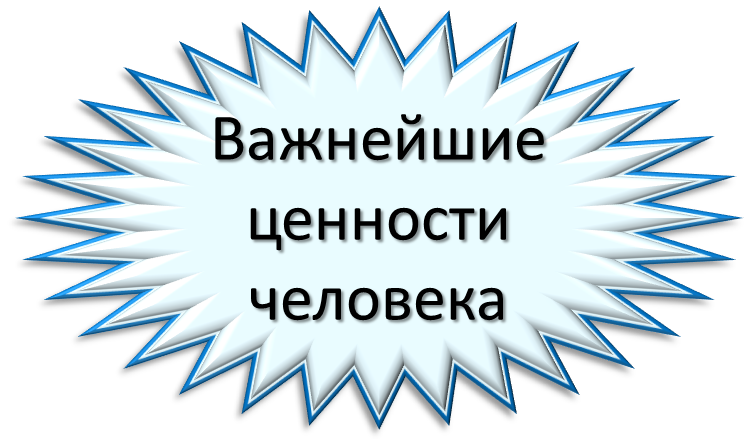 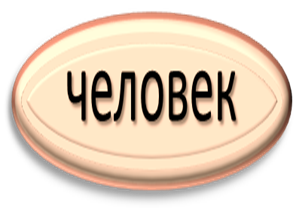 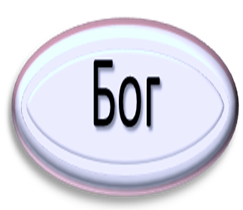 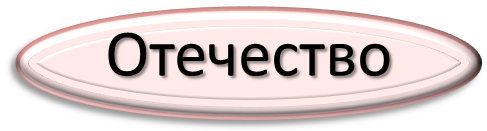 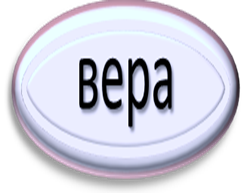 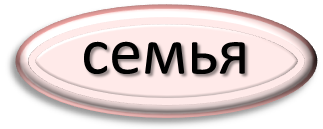 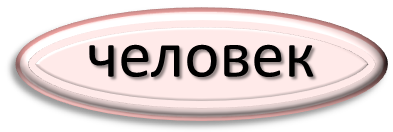 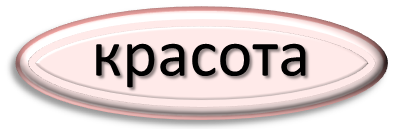 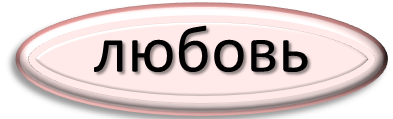 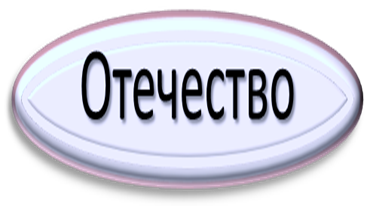 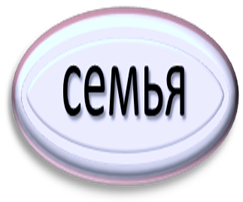 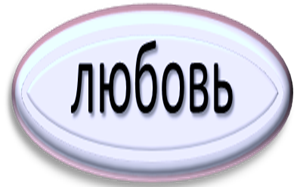 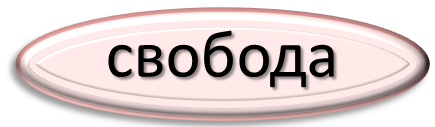 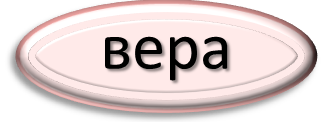 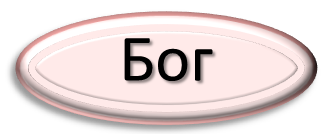 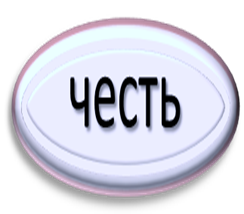 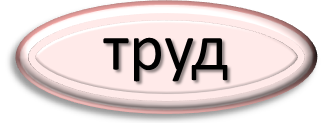 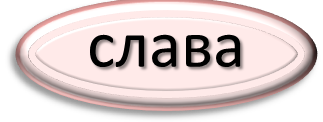 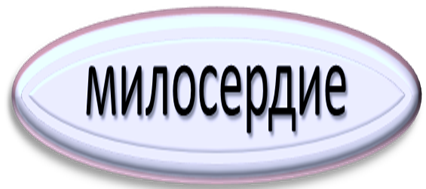 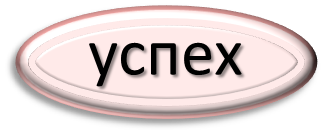 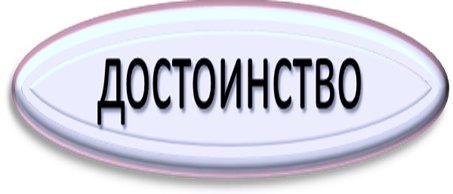 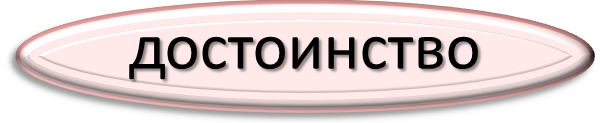 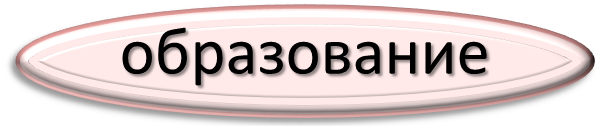 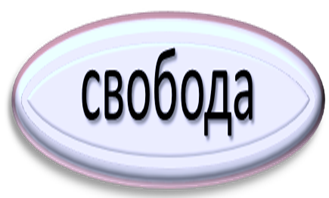 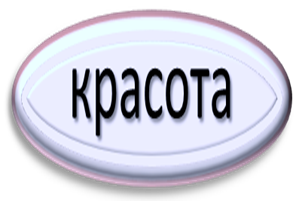 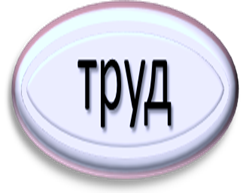 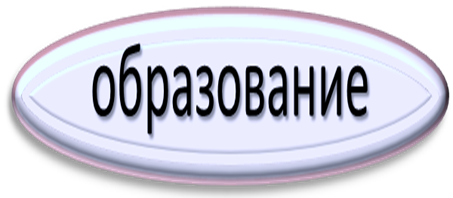 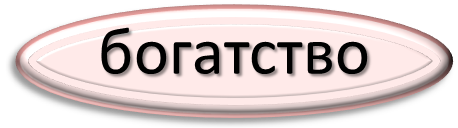 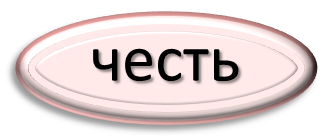 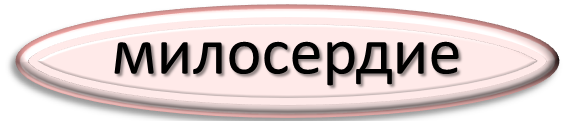 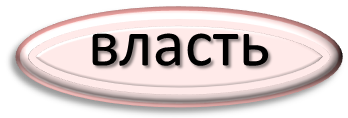 [Speaker Notes: Изображение с сайта http://img-fotki.yandex.ru/]
«разум»
 «воля» 
«совесть»
Cовесть
Что такое совесть.
Чем различаются понятия 
«стыд»    и «совесть».
Что такое совесть.
Совесть – это переживание осуждения или одобрения собственного поступка.
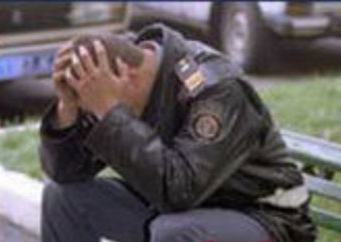 Стыд – это тяжёлое
 подавленное состояние 
человека, которое появляется 
после осуждения его поведения 
окружающими людьми.
«Стыд – тяжёлое переживание позора перед другими людьми за свое поведение, 
 совесть – это стыд перед самим собой».
Чем различаются понятия «стыд» и «совесть».
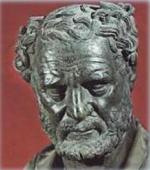 Древнегреческий философ Демокрит
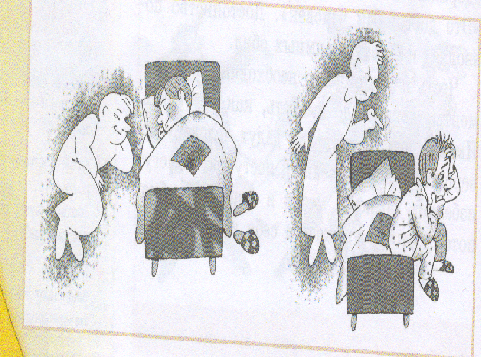 Удовлетворённость
Неудовлетворённость
Рождает собой муки совести, раскаяние. Человек сожалеет о случившемся, хочет исправить ошибку и не совершать подобного в будущем. Здесь совесть соединяется с чувством вины и стыда.
Вызывает спокойную, чистую совесть. Человек осознает, что он справляется со своими моральными обязанностями, нет нарушений долга, отступлений от нравственных правил.
Голос совести
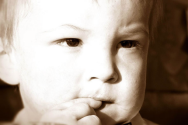 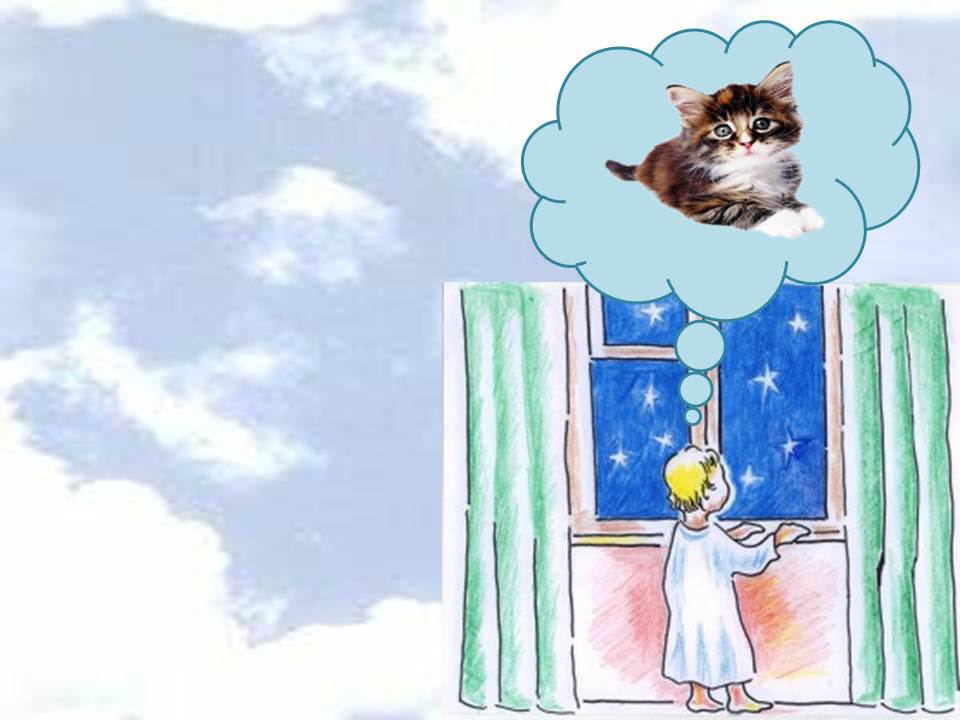 Я кошку выставил за дверь,
Сказал, что не впущу.
Весь день ищу ее теперь,
Везде ее ищу.
Из-за нее
Вторую ночь
Все повторяется,
Точь-в-точь,
Во сне, как наяву:
Я прогоняю кошку прочь,
Я прогоняю кошку прочь,
Потом опять зову.
[Speaker Notes: Рисунок с сайта http://img0.liveinternet.ru/images/attach/c/4/78/319/78319386_4216969_boycantsleep.jpg]
Домашнее задание:
Найти пословицы по данной теме.